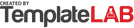 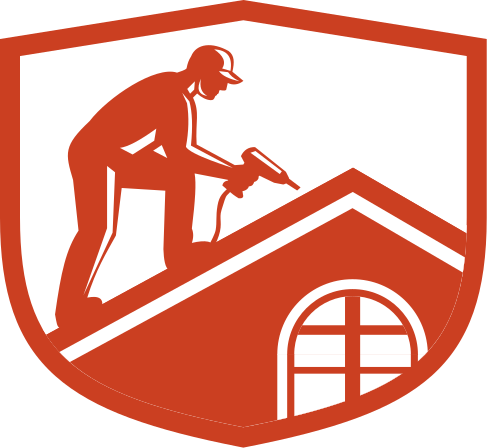 CERTIFICATE OF COMPLETION
THIS CERTIFICATE IS GIVEN TO
PHYLLIS SCHWAIGER
has achieved the status of master roofing contractor
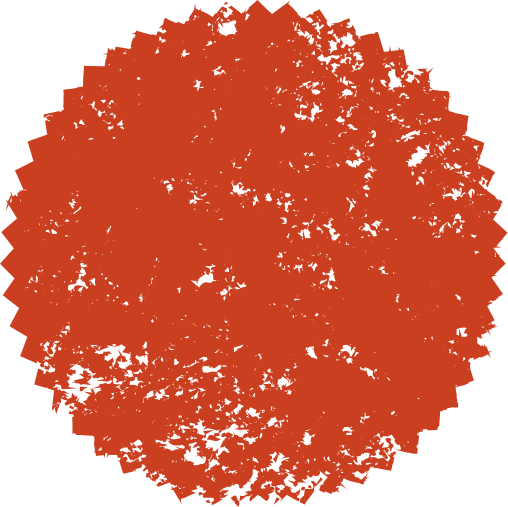 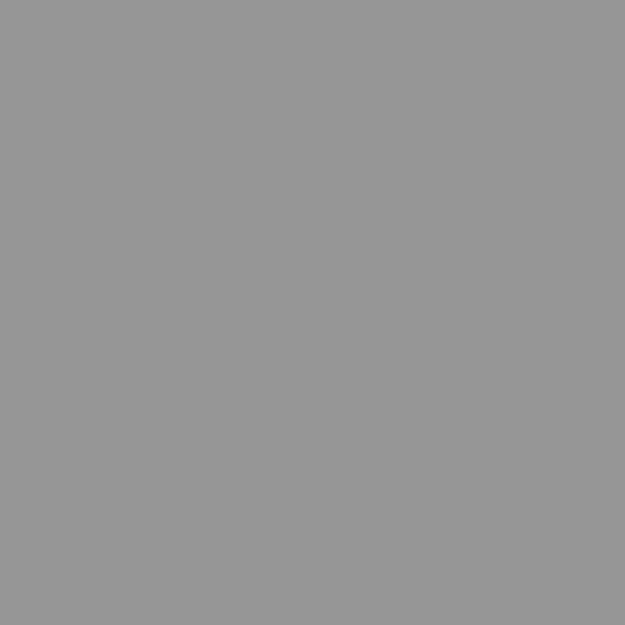 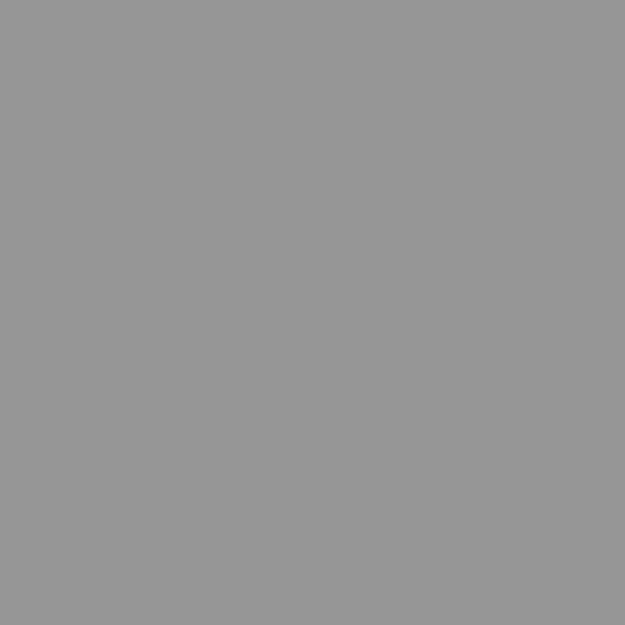 CHAD GIBBONS
SAMIRA HADID
Superintendent
School Principal